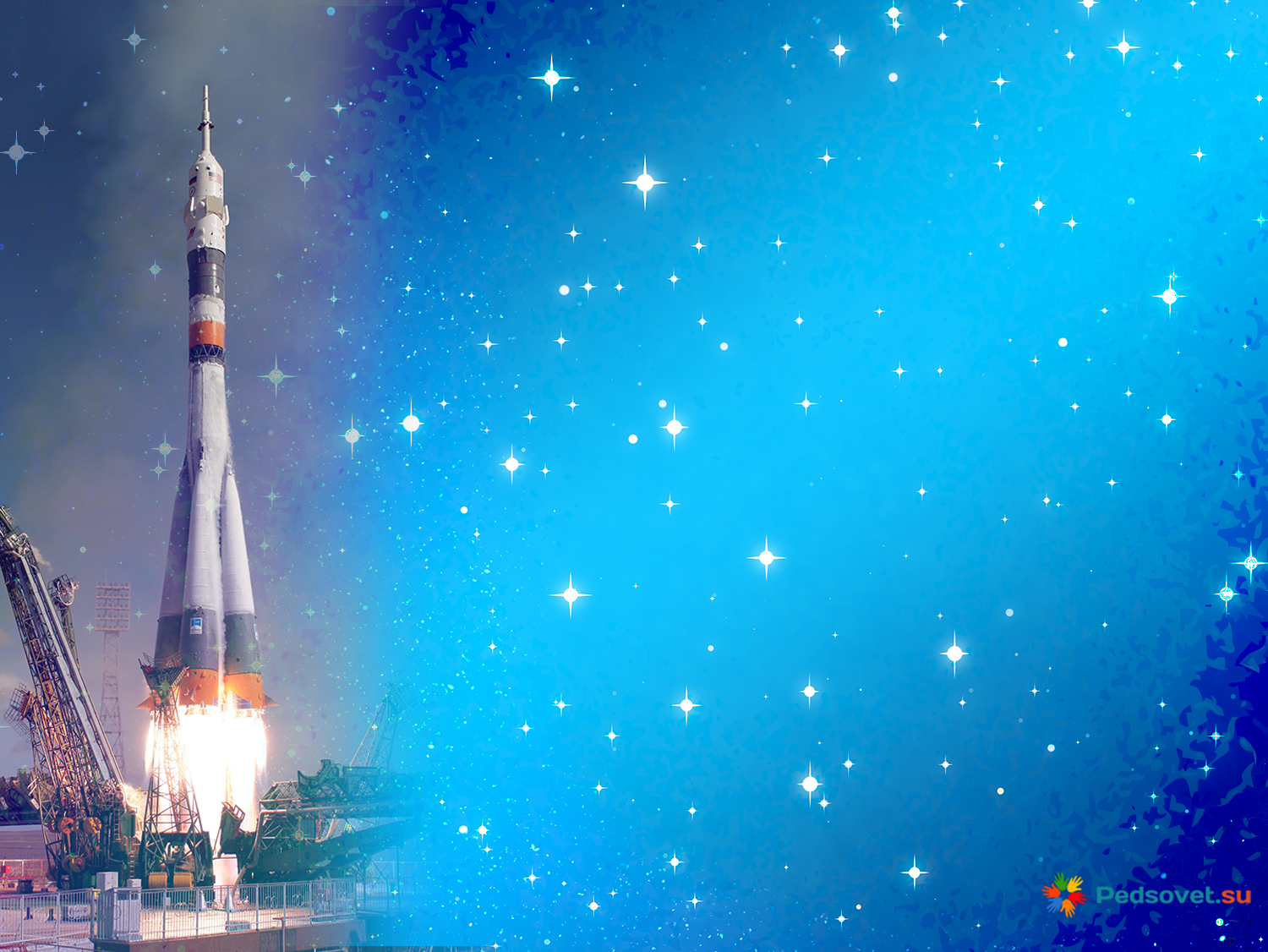 ПРО КОСМОС
Музыкально-дидактическая игра на развитие  чувства  ритма для дошкольников
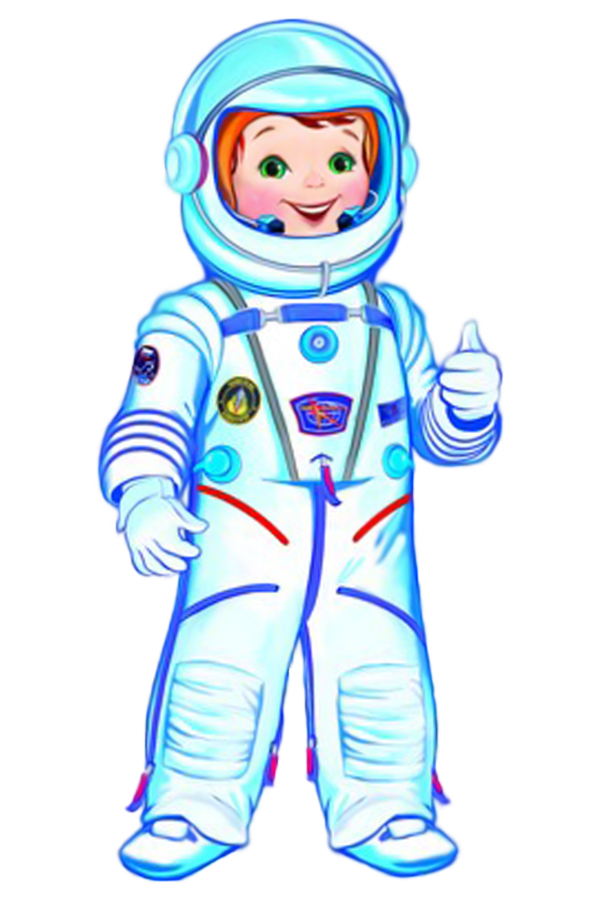 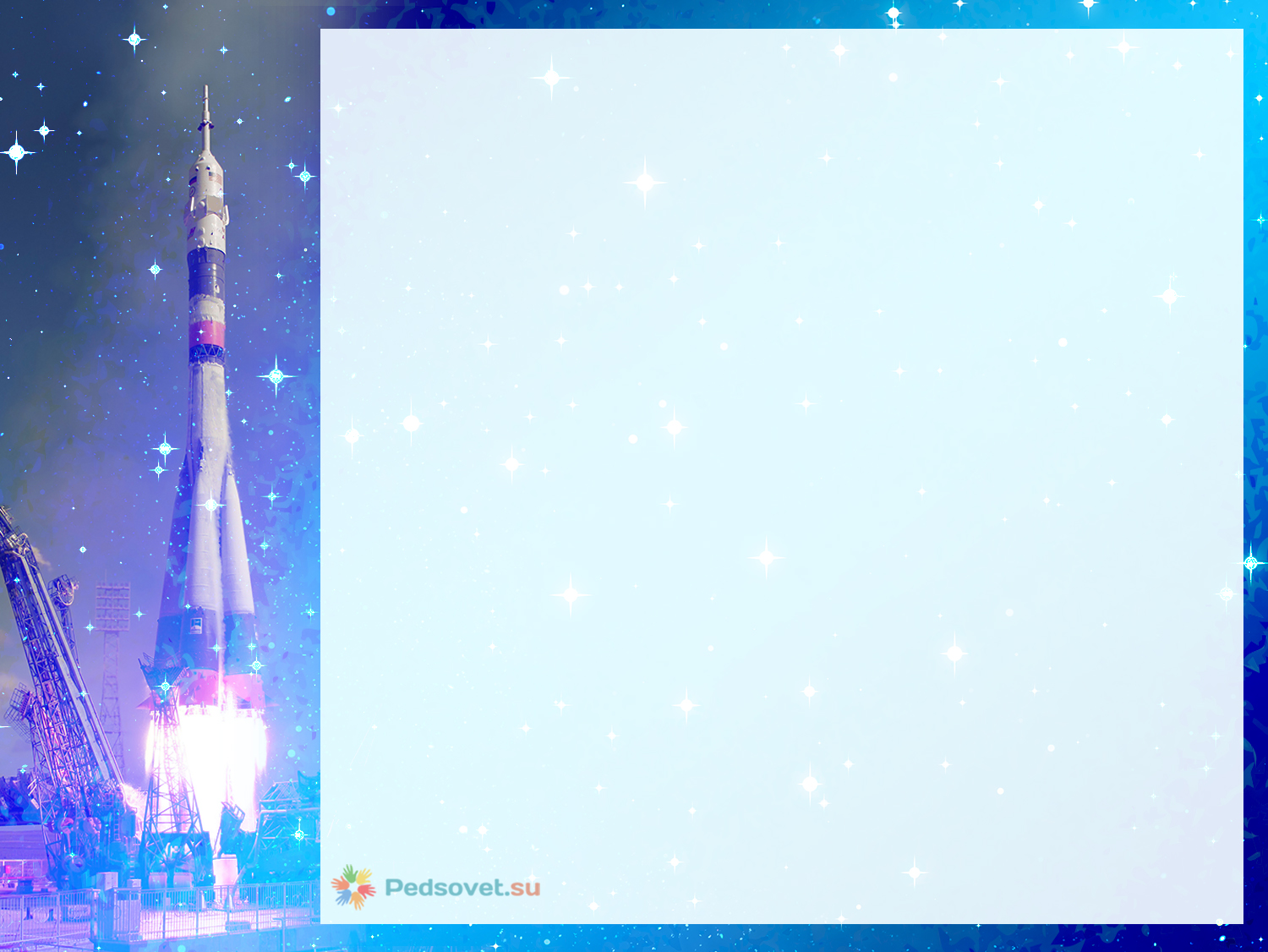 ЗАДАНИЕ
1. Прохлопай и произнеси ритмо - слогами ритмические картинки.

2. Щёлкни мышкой – проговори стихи со звучащими жестами.

3. Сыграй ритм на музыкальном инструменте.

*БОЛЬШИЕ КАРТИНКИ – ДЛИННЫЕ ЗВУКИ (ТА), МАЛЕНЬКИЕ КАРТИНКИ – КОРОТКИЕ ЗВУКИ (ТИ)
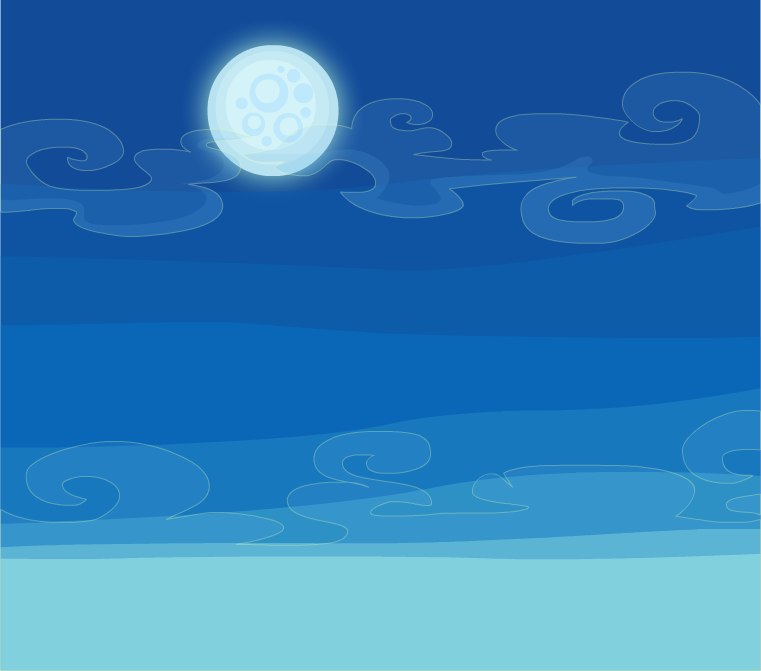 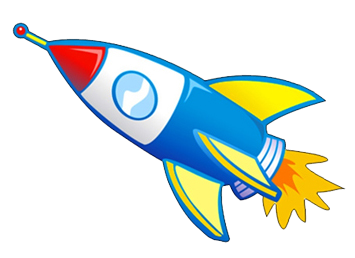 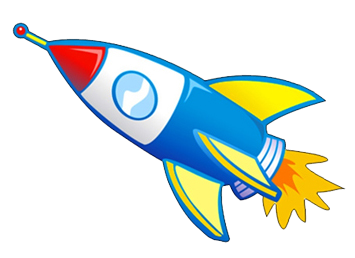 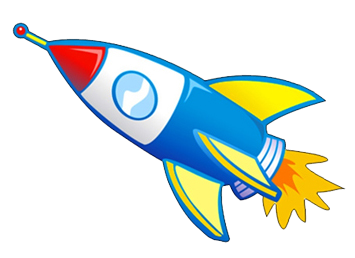 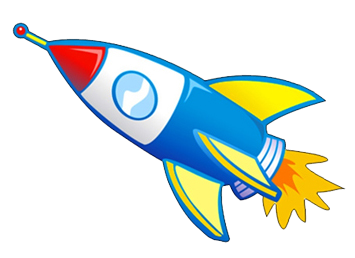 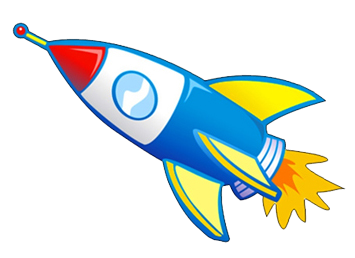 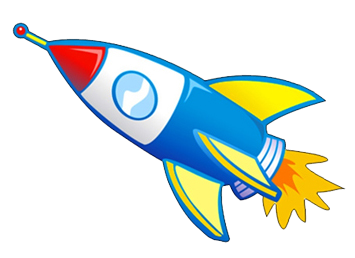 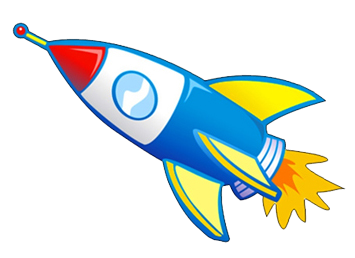 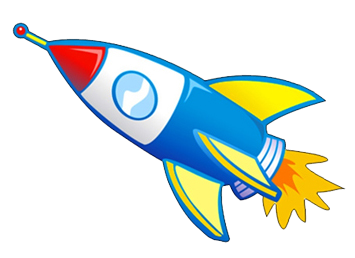 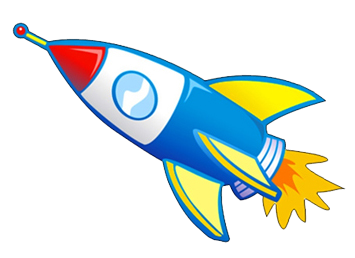 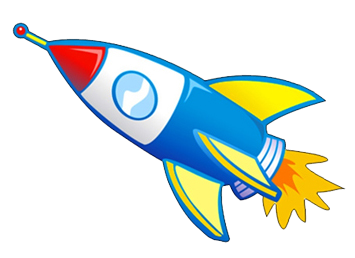 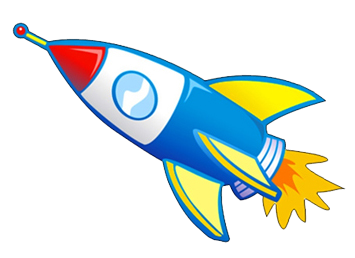 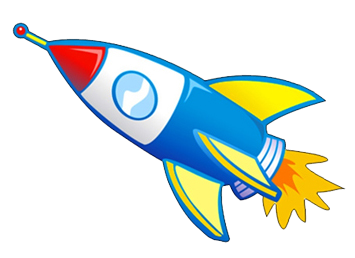 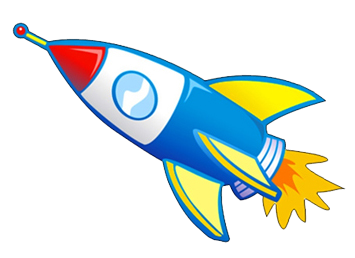 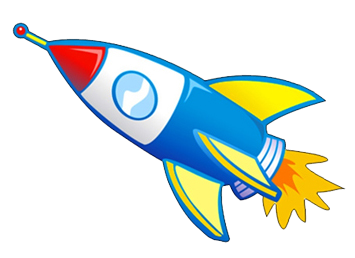 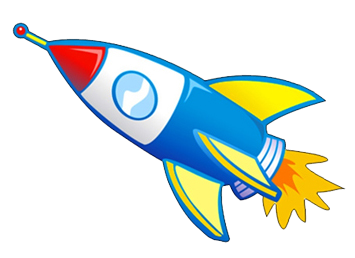 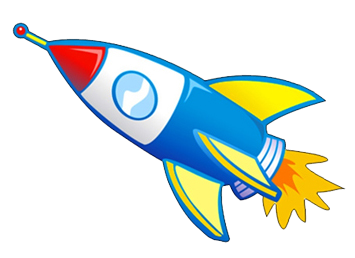 Ждут нас бы-стры-е  ра-ке-ты
Для  по-лё-та  на пла-не-ты!
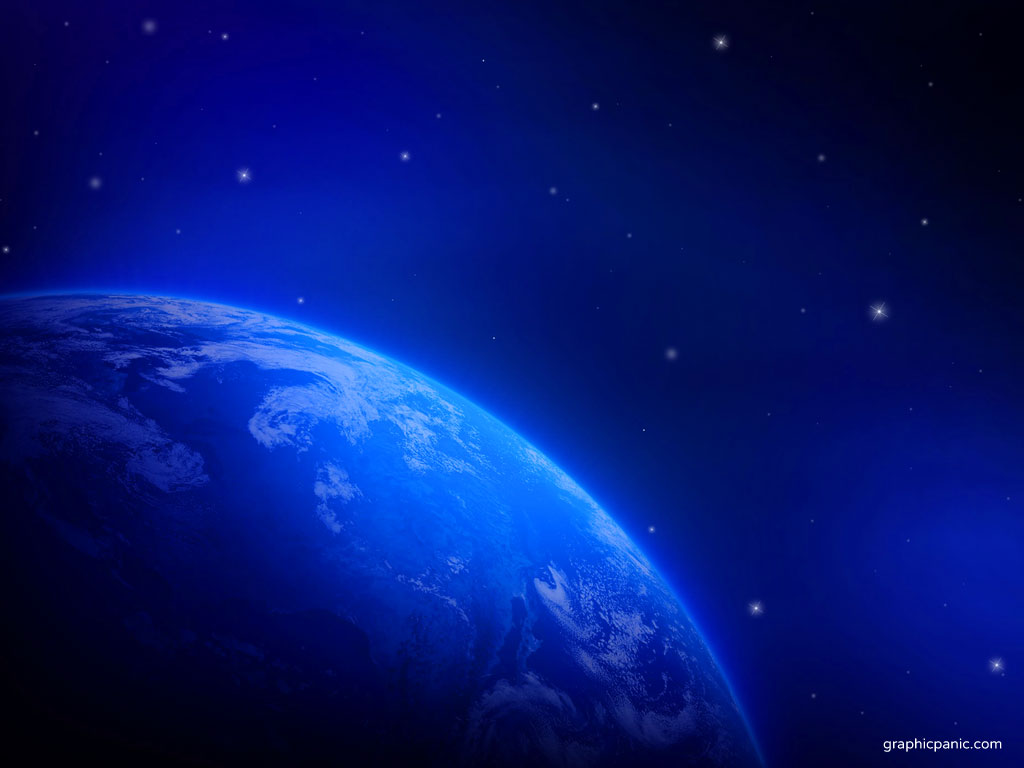 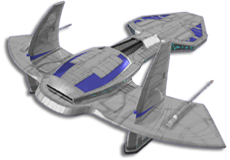 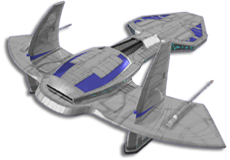 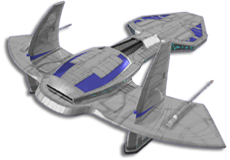 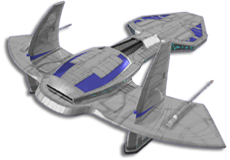 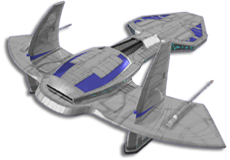 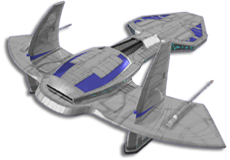 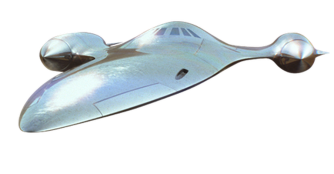 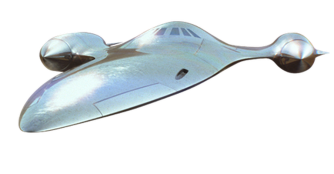 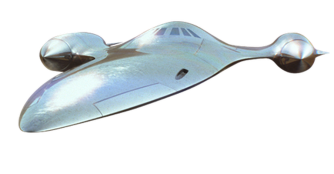 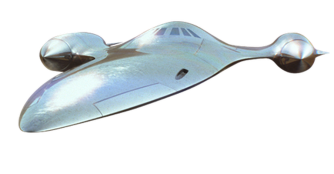 Мы пи-ло-ты
Во-дим зве-здо-лё-ты.
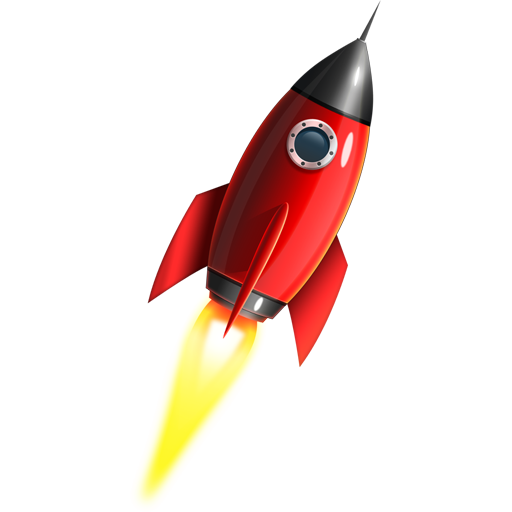 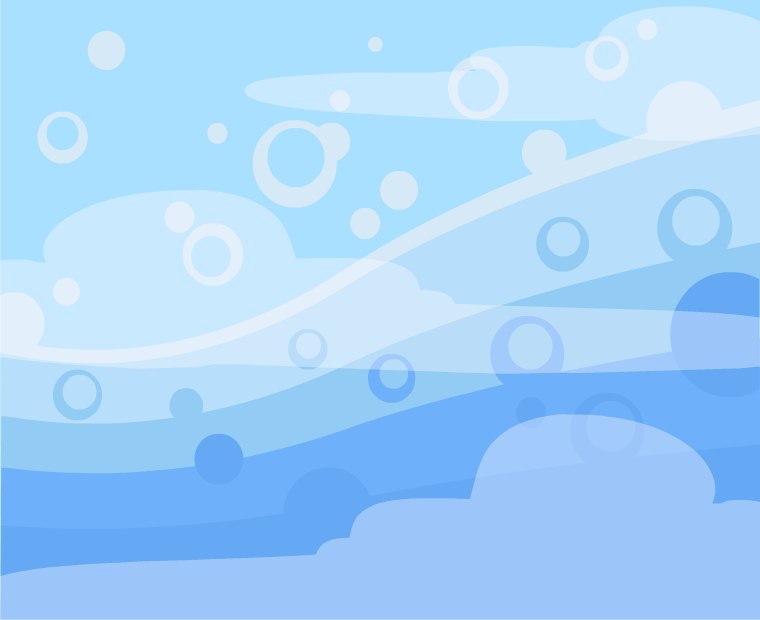 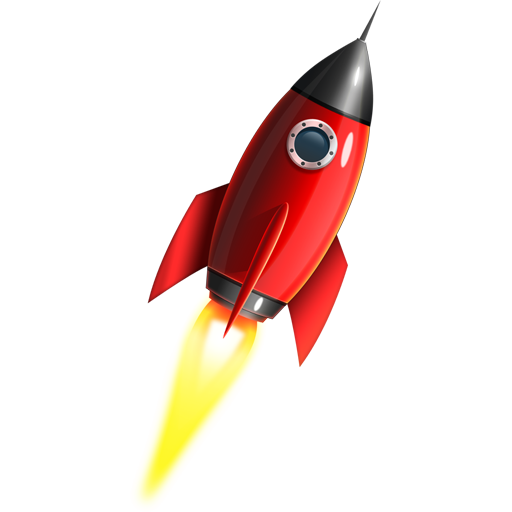 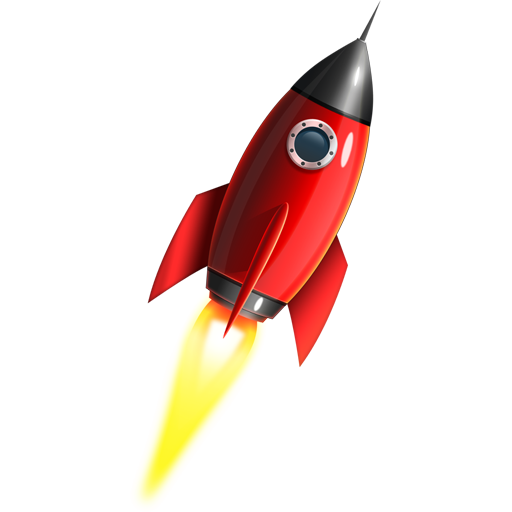 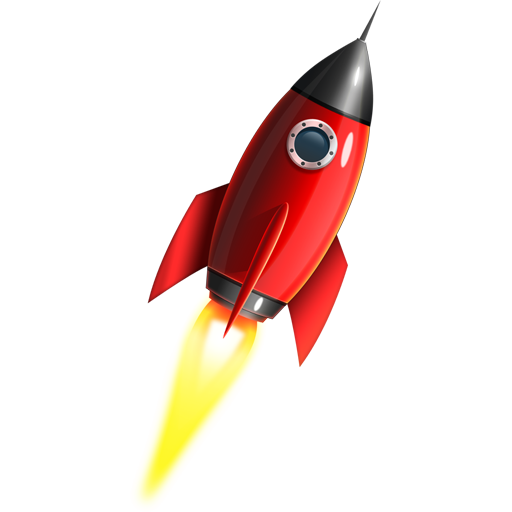 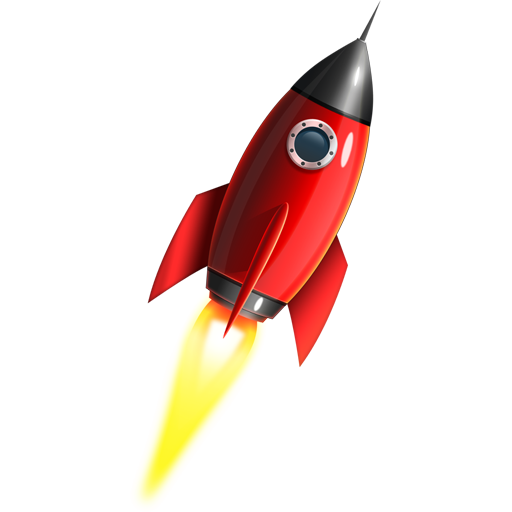 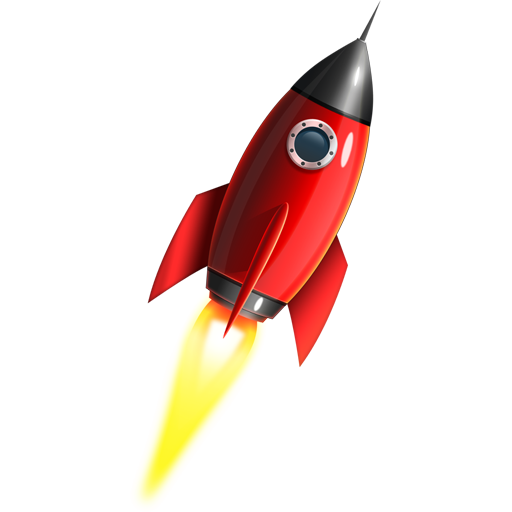 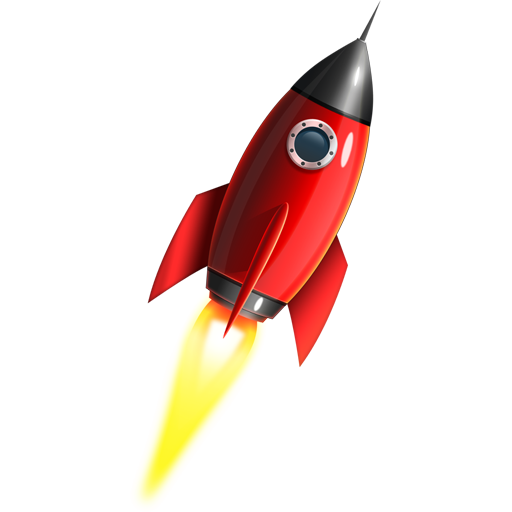 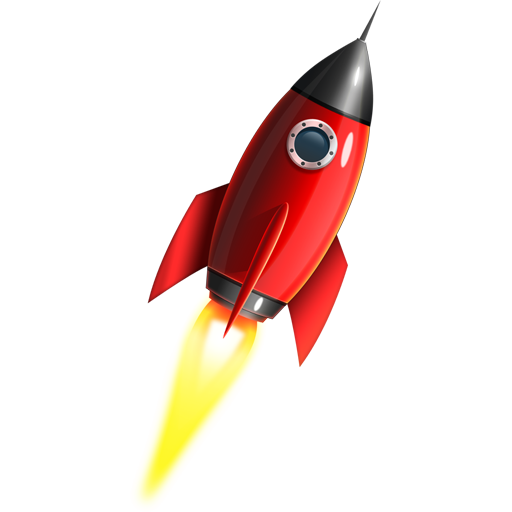 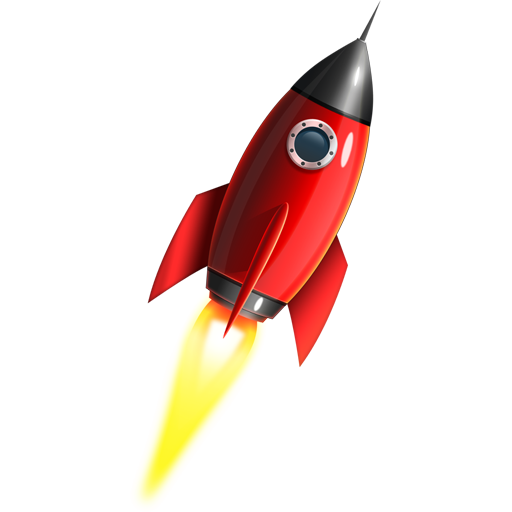 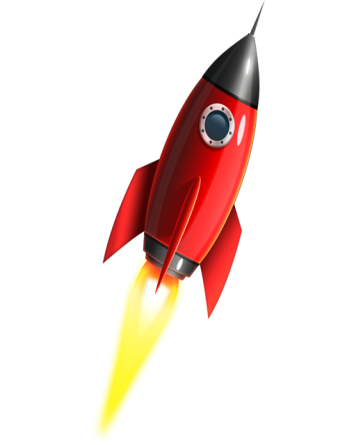 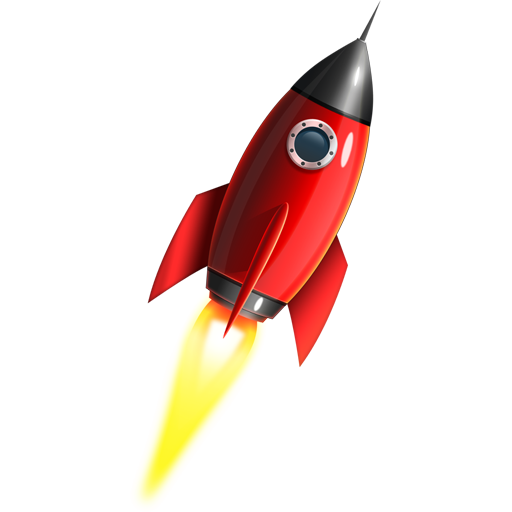 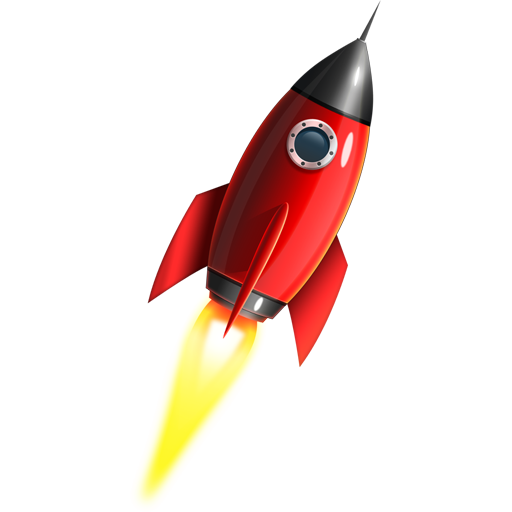 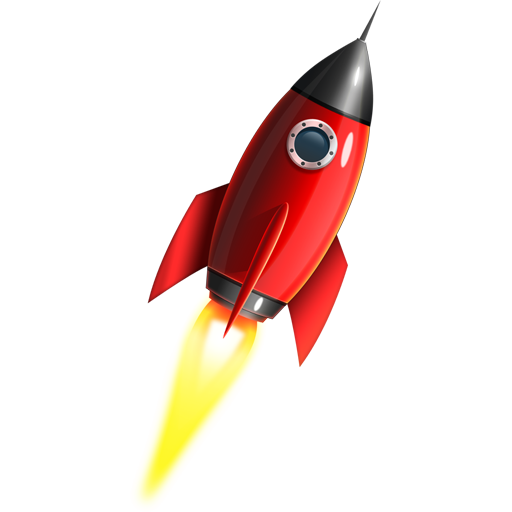 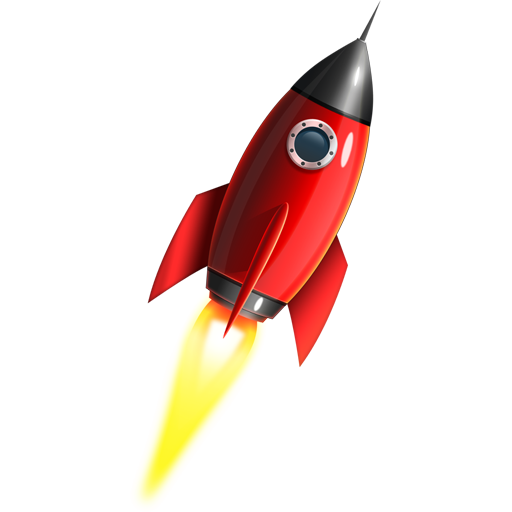 На ра-ке-те по-ле-чу
Всех в ра-ке-те про-ка-чу!.
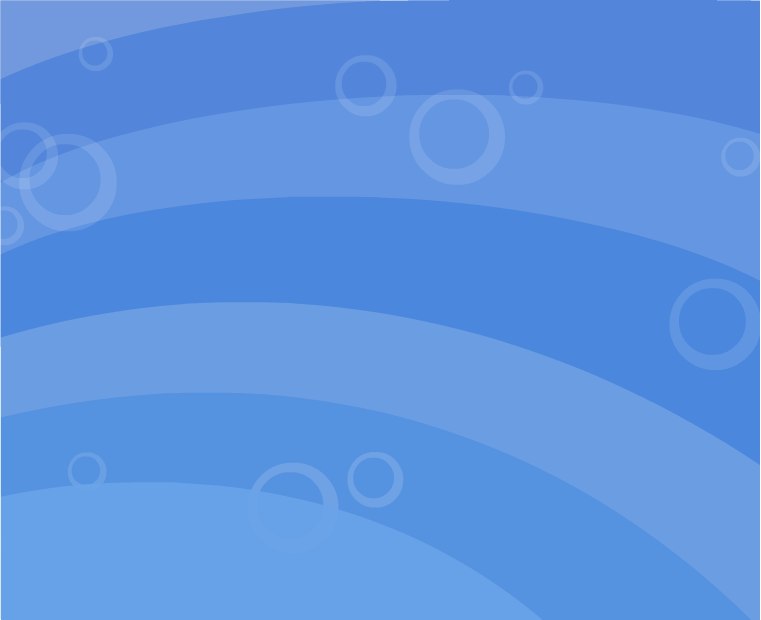 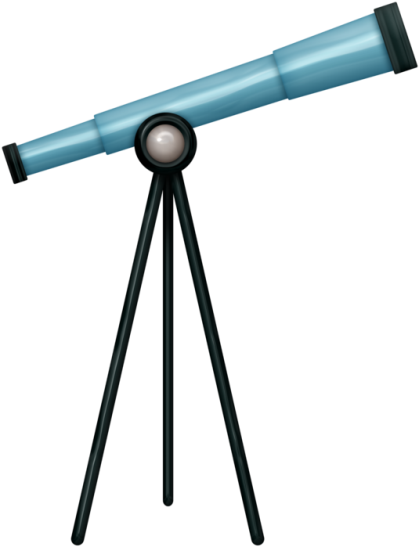 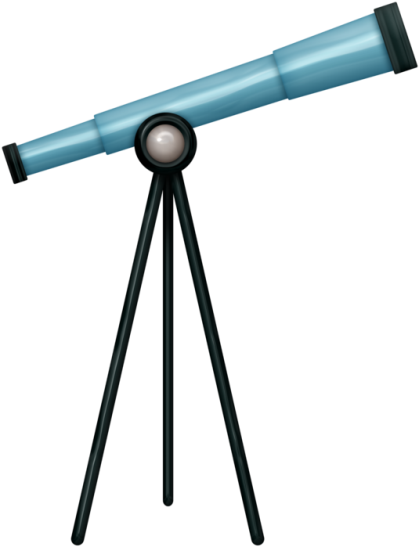 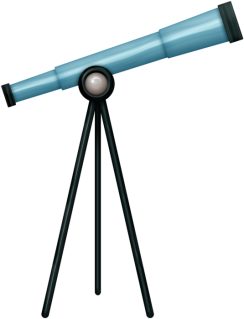 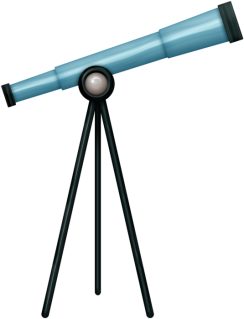 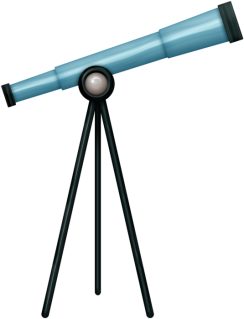 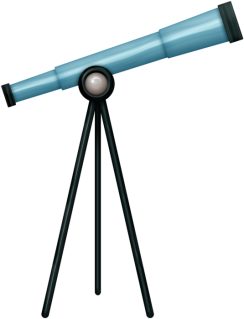 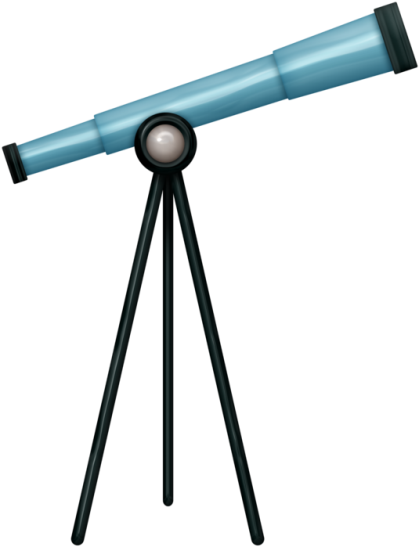 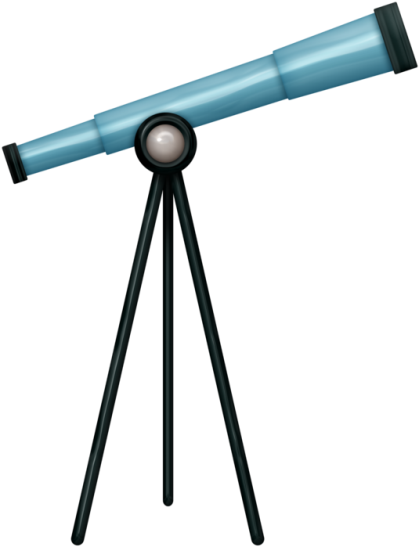 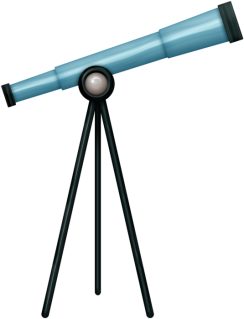 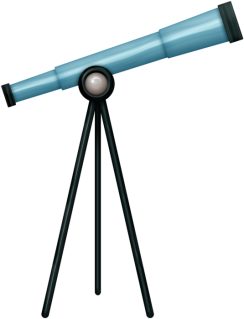 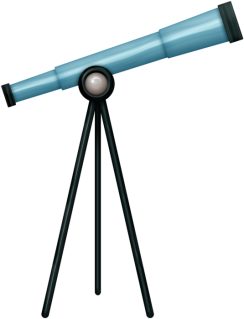 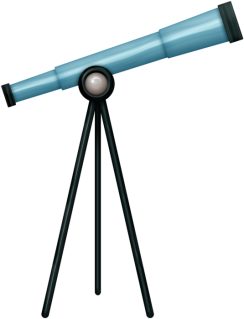 По-смо-три! В те-ле-скоп!
На-да-ви  кноп-ку «СТОП»!
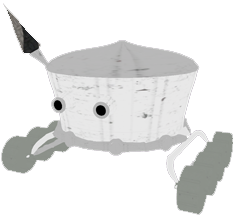 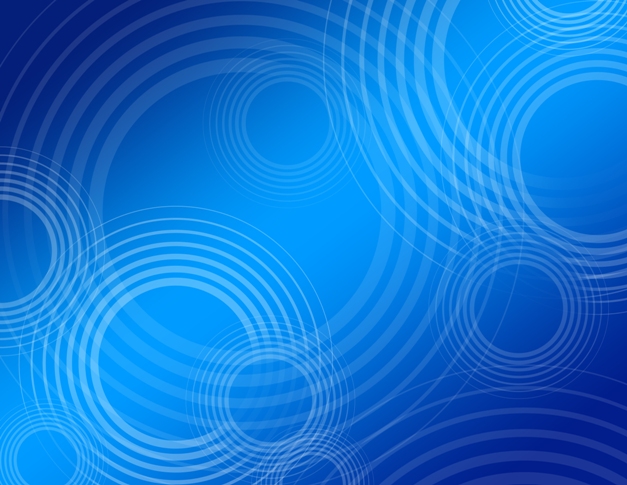 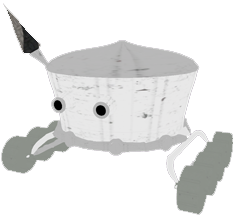 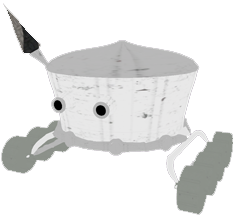 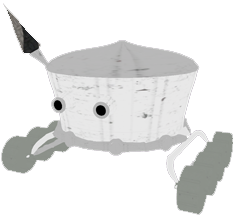 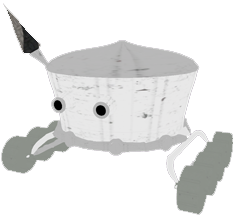 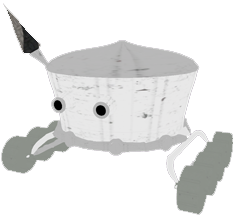 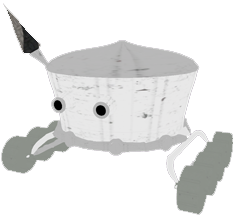 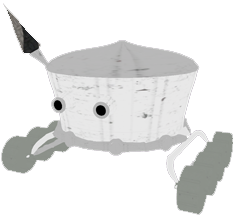 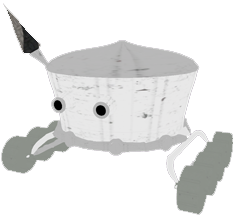 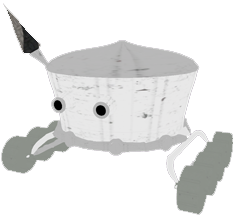 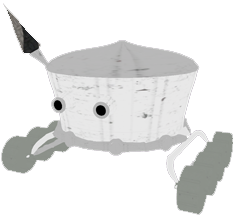 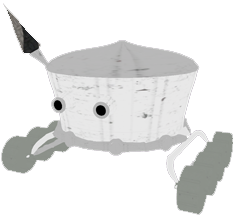 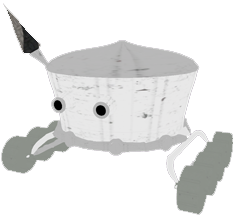 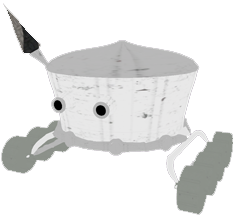 Нам по-мо-жет лу-но-ход,
Грунт к ра-ке-те от-ве-зёт.
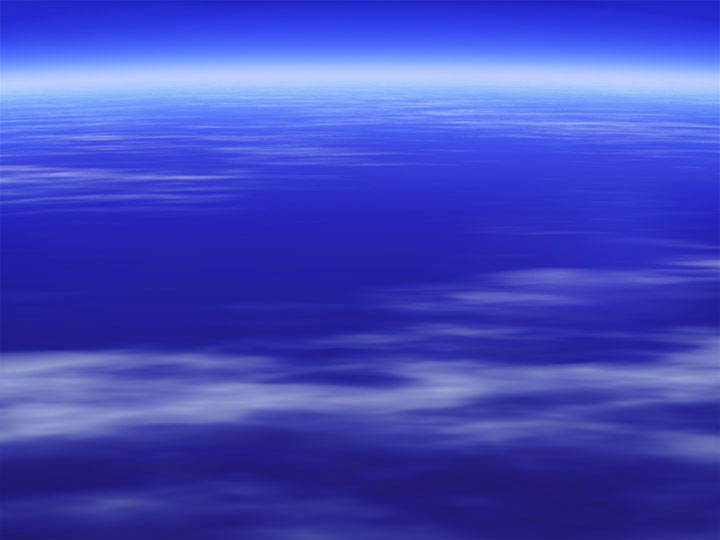 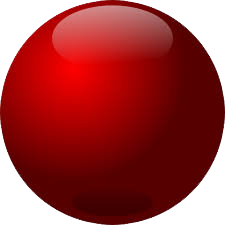 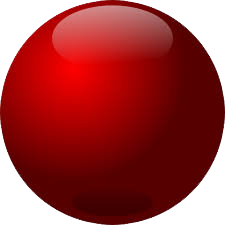 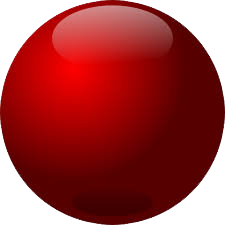 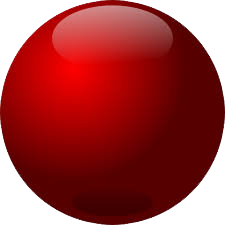 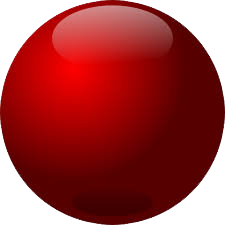 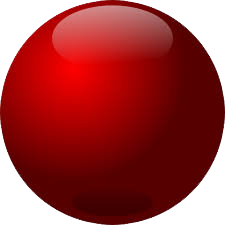 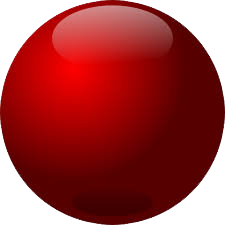 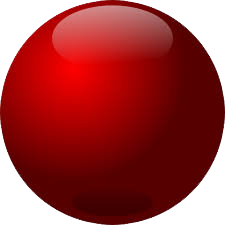 Впе-рёд, впе-рёд!
Нас Марс зо-вёт!
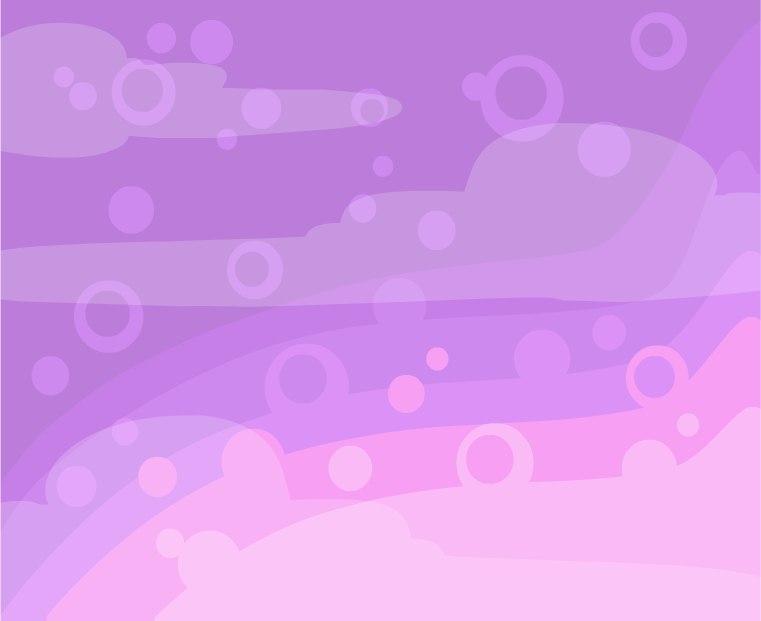 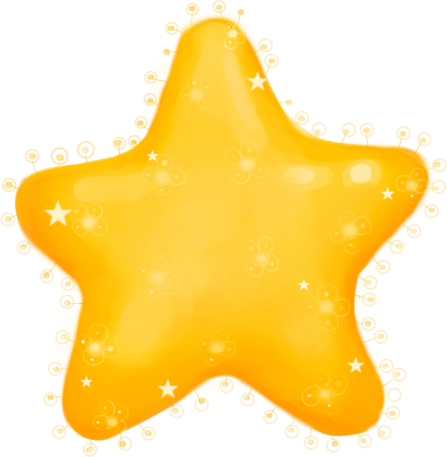 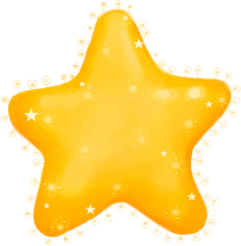 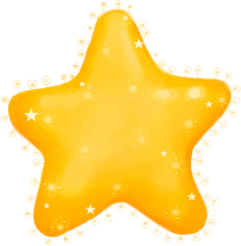 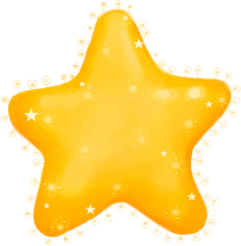 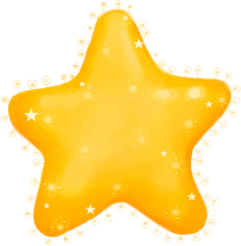 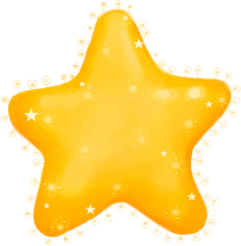 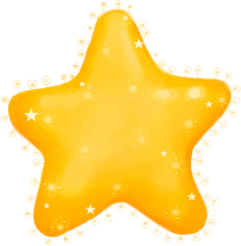 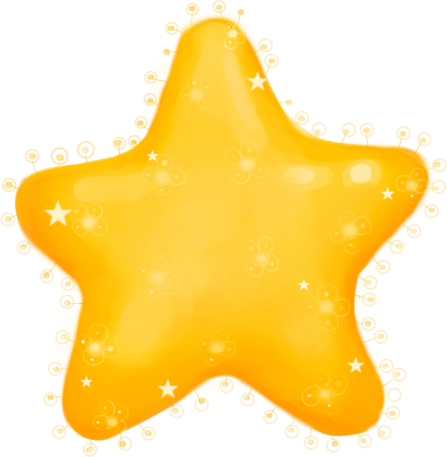 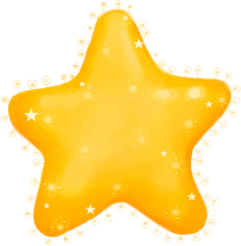 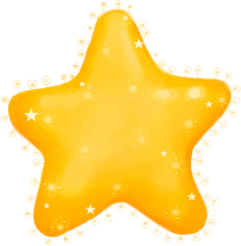 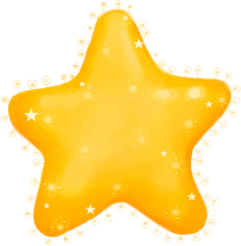 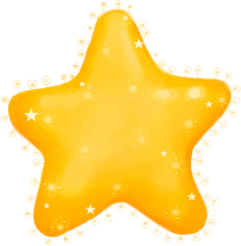 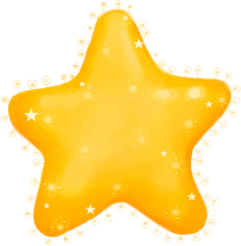 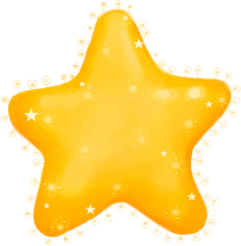 Звё-зды с на-ми и-зу-чай,
А-стро-на-втом стать меч-тай.
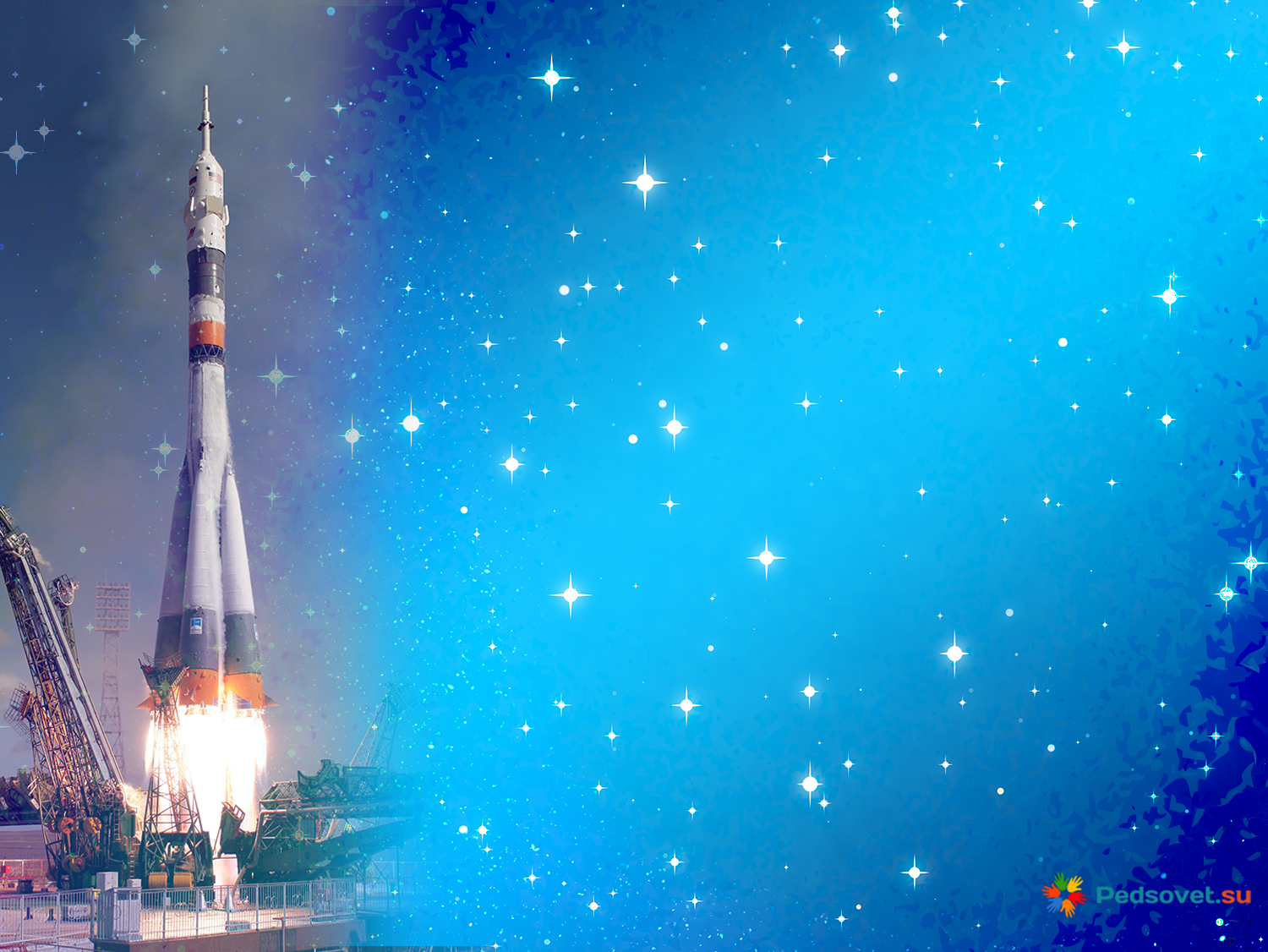 Презентацию подготовила музыкальный руководитель МДОУ «Детский сад комбинированного вида №7 «Огонёк» г.Котласа  Архангельской областиКопытова Татьяна Александровнаhttp://vasar321.jimdo.com
2017